Развитие мелкой моторики у детей дошкольного возраста через игровую деятельность посредствам бросового материала
Авторы: Аникина Елена Михайловна
Старший воспитатель 
МБДОУ  «Солгонский детский сад «
Необходимой задачей педагога в условиях реализации ФГОС ДО становится создание такой благоприятной среды, в которой каждый ребенок в соответствии с его возрастными и индивидуальными особенностями и склонностями получает возможность проявить свои способности.
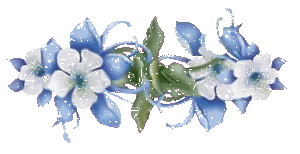 Пальчиковый «твистер»
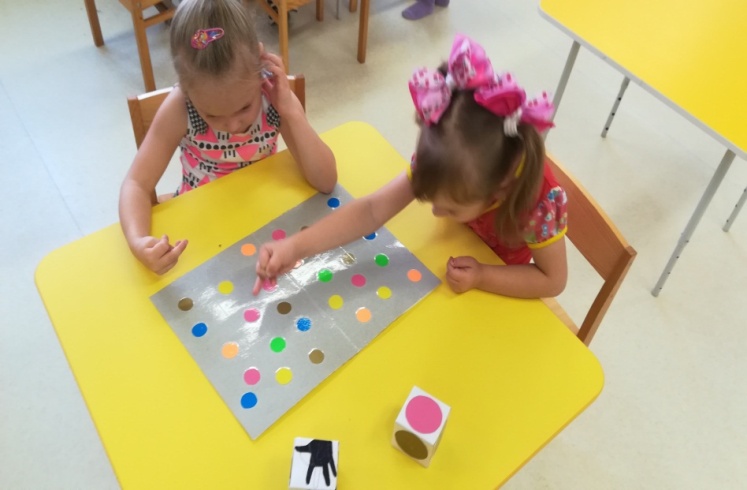 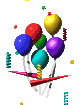 Сухой бассейн для пальчиков
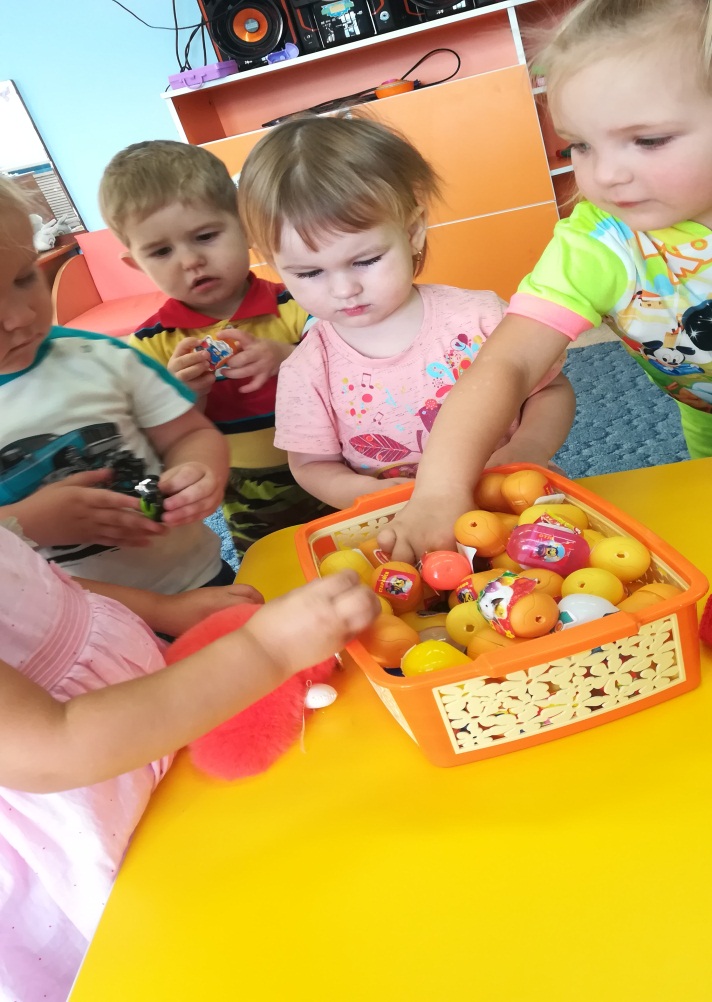 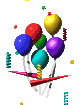 «Морское дно», «Бусинки в манке»
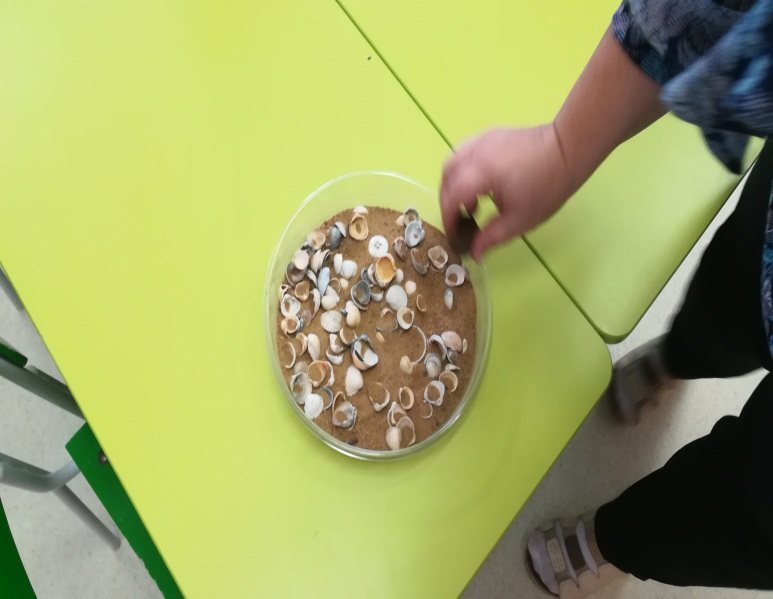 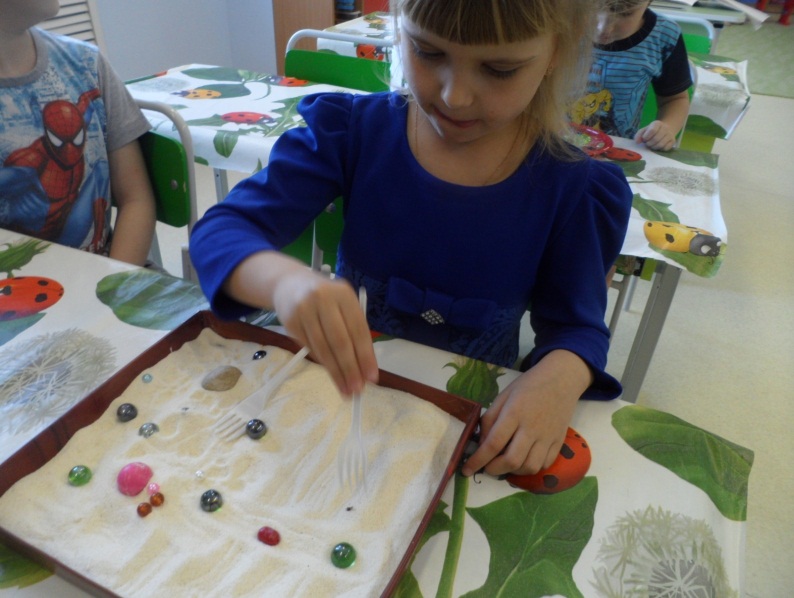 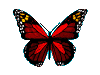 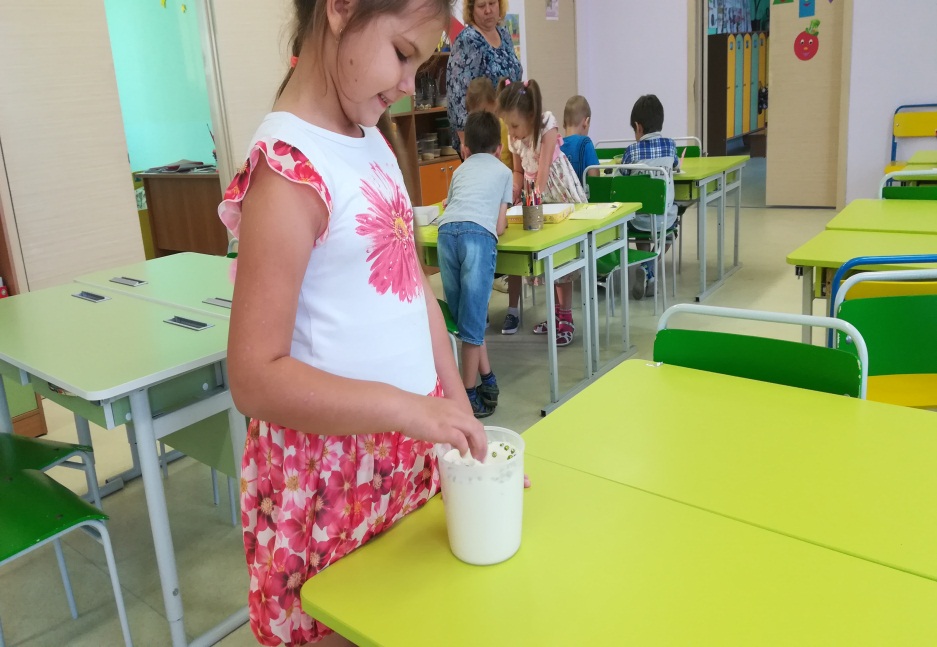 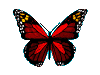 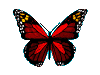 «Графомоторные дорожки»
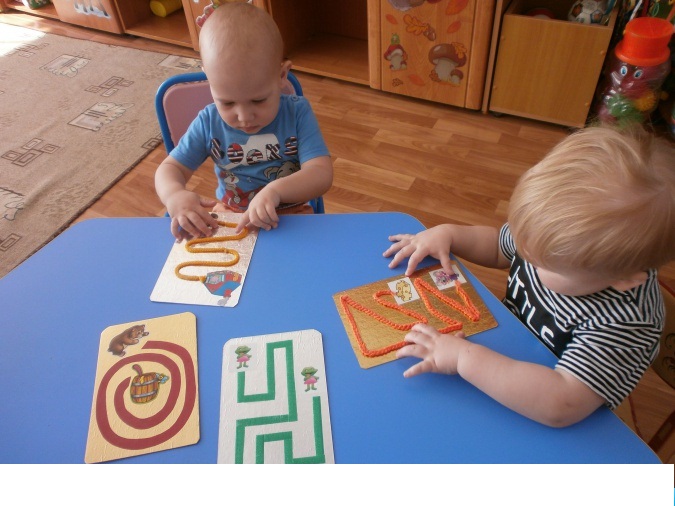 «Кто, что ест?»
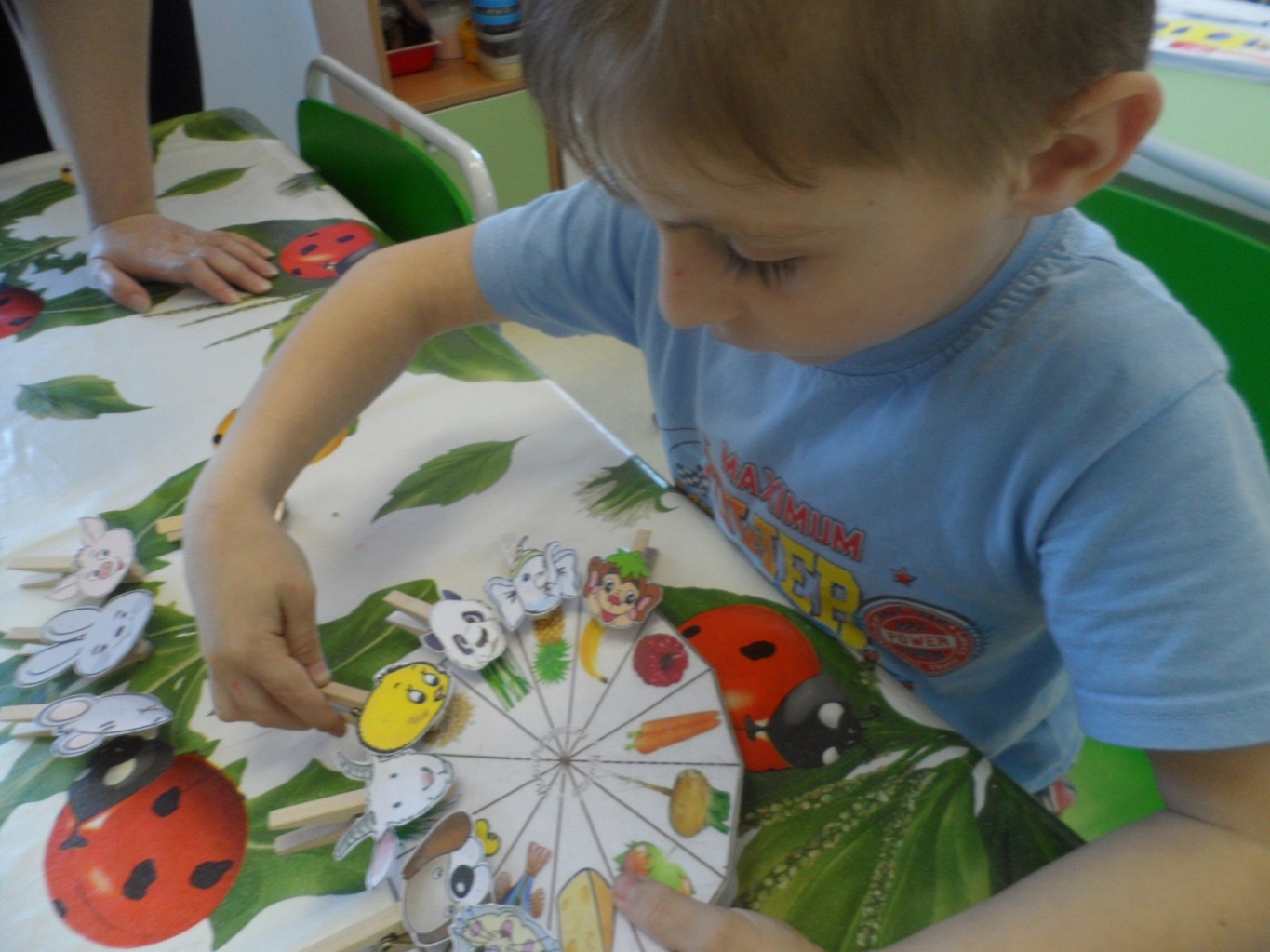 «Посчитай….», игры с прищепками
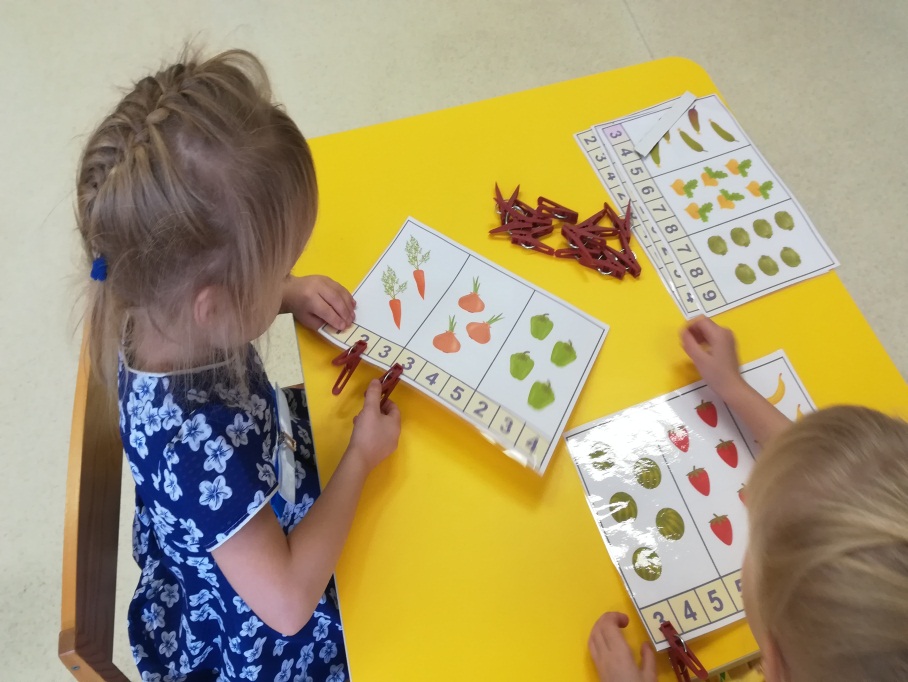 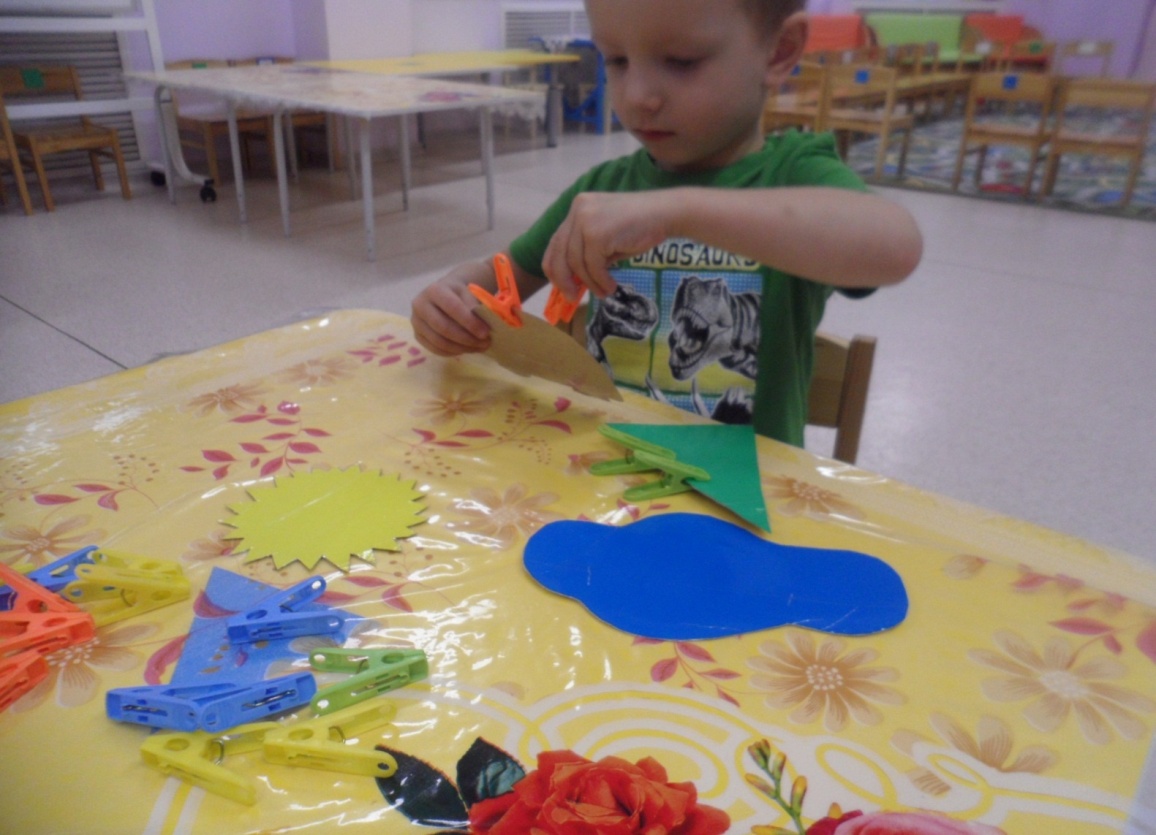 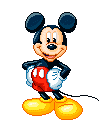 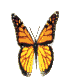 «Весёлые шнуровки»
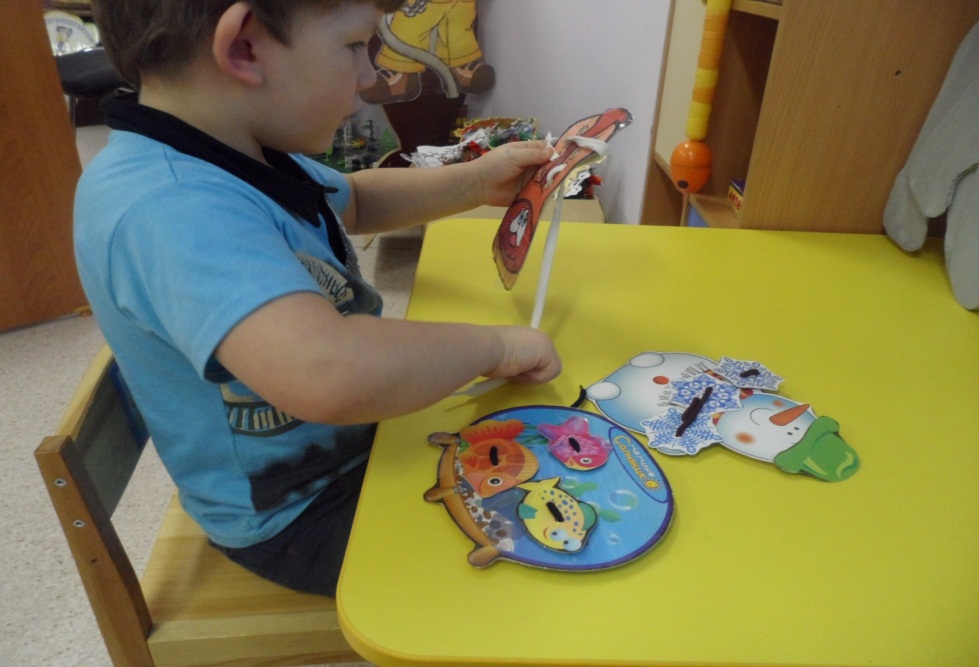 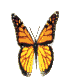 «Деревянные бусы»
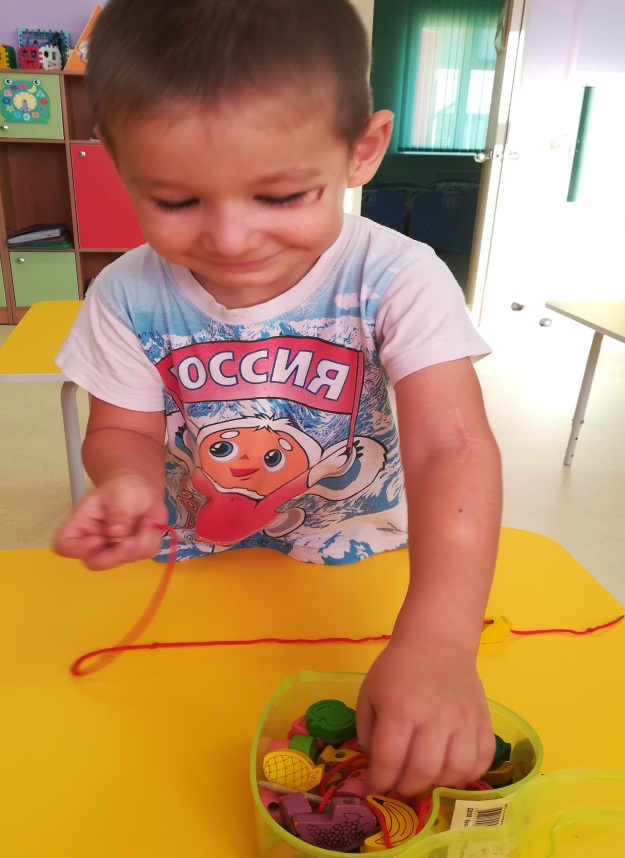 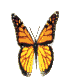 «Собери по цвету»
«Цветные пробки»
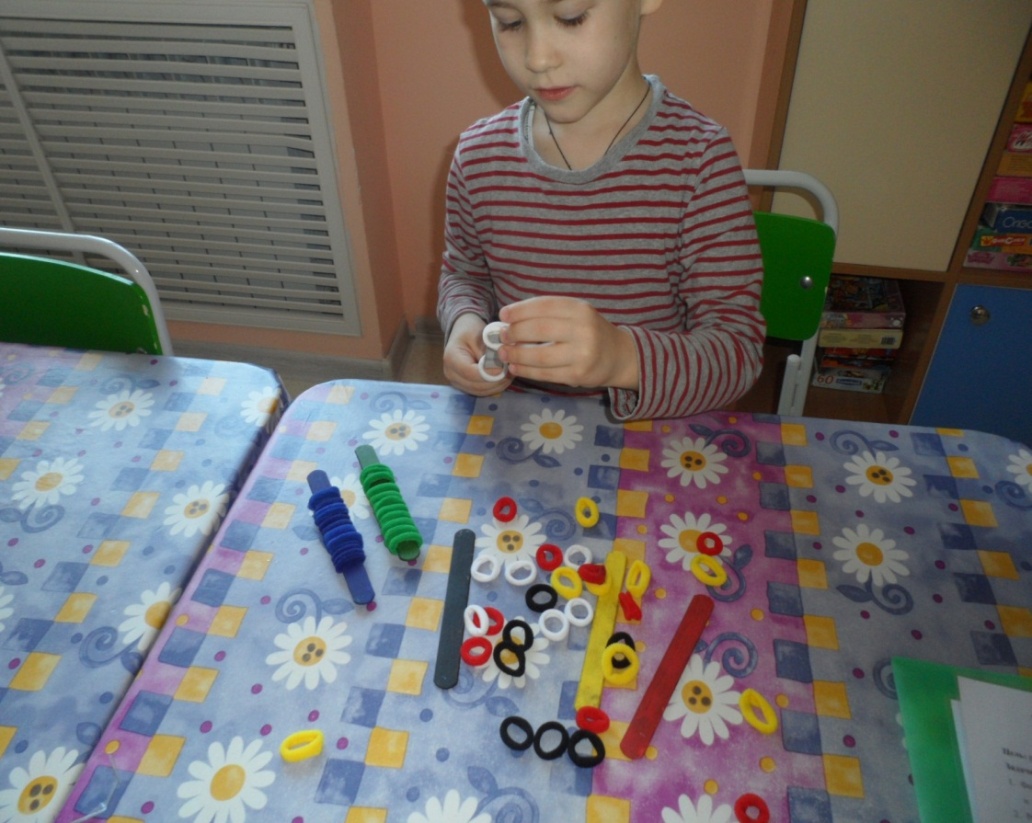 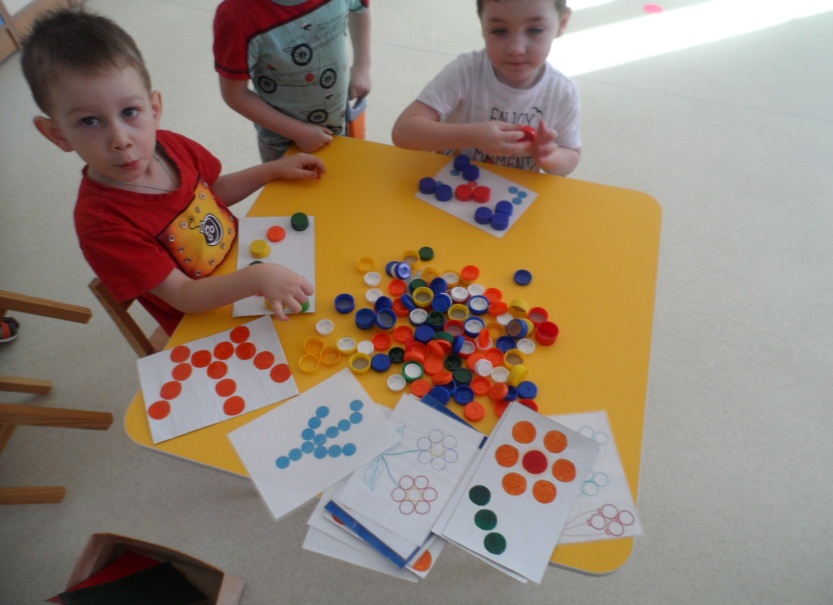 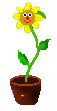 Игры с пуговицами
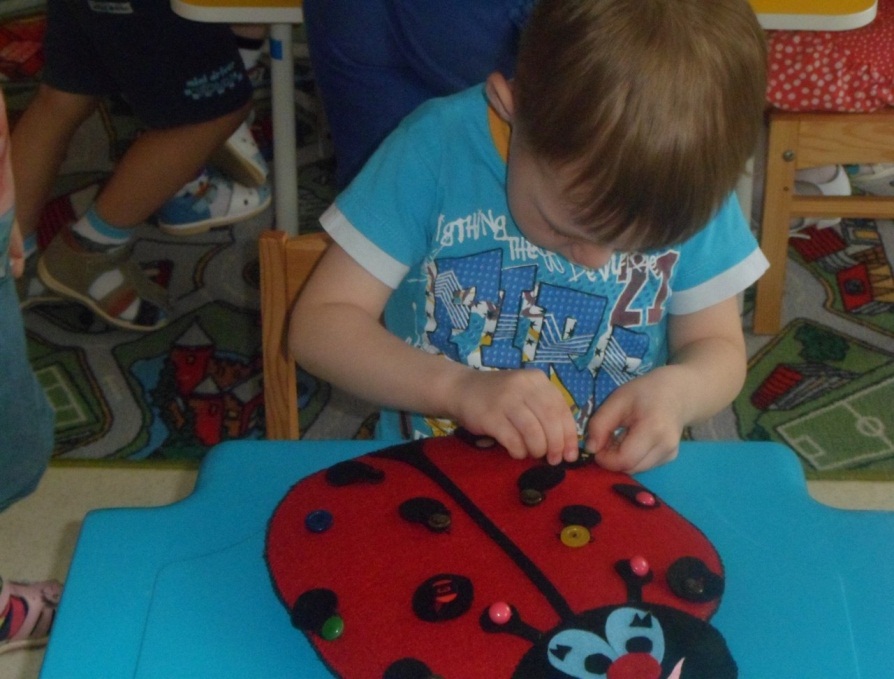 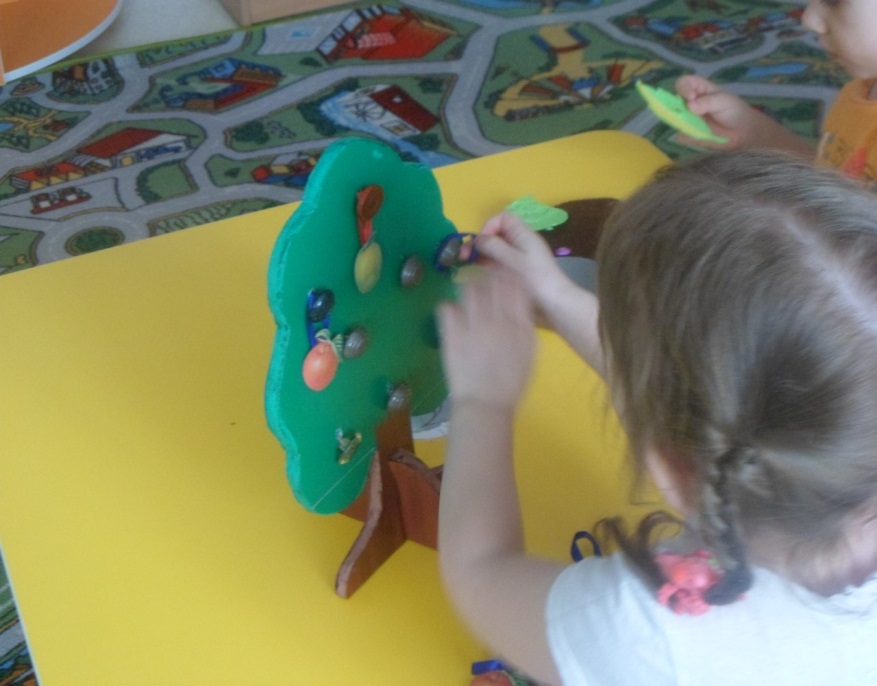 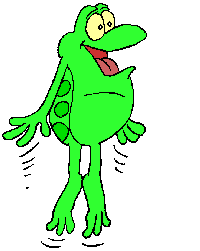 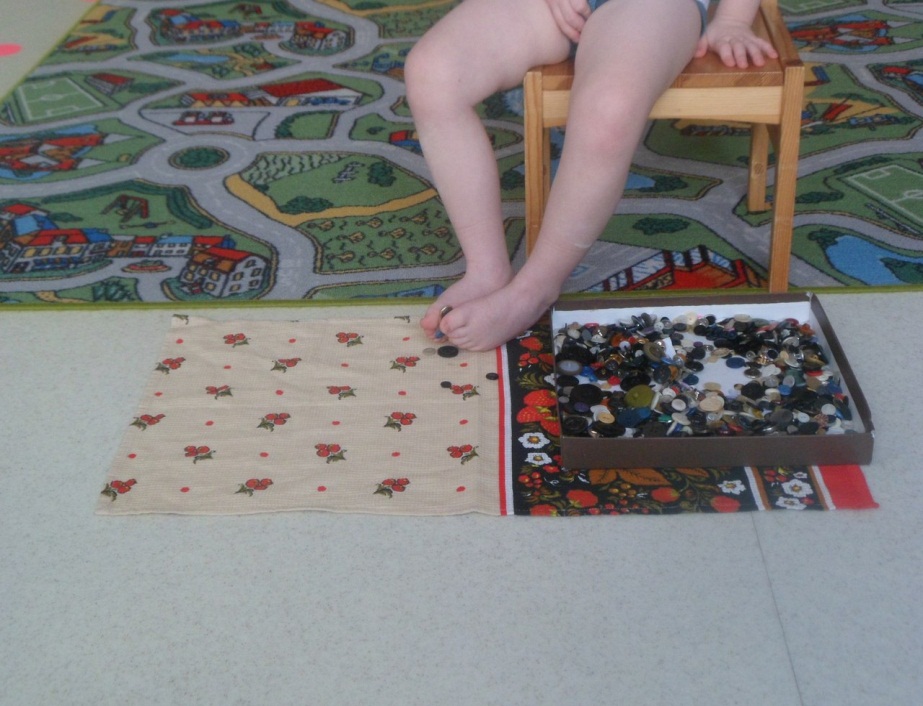 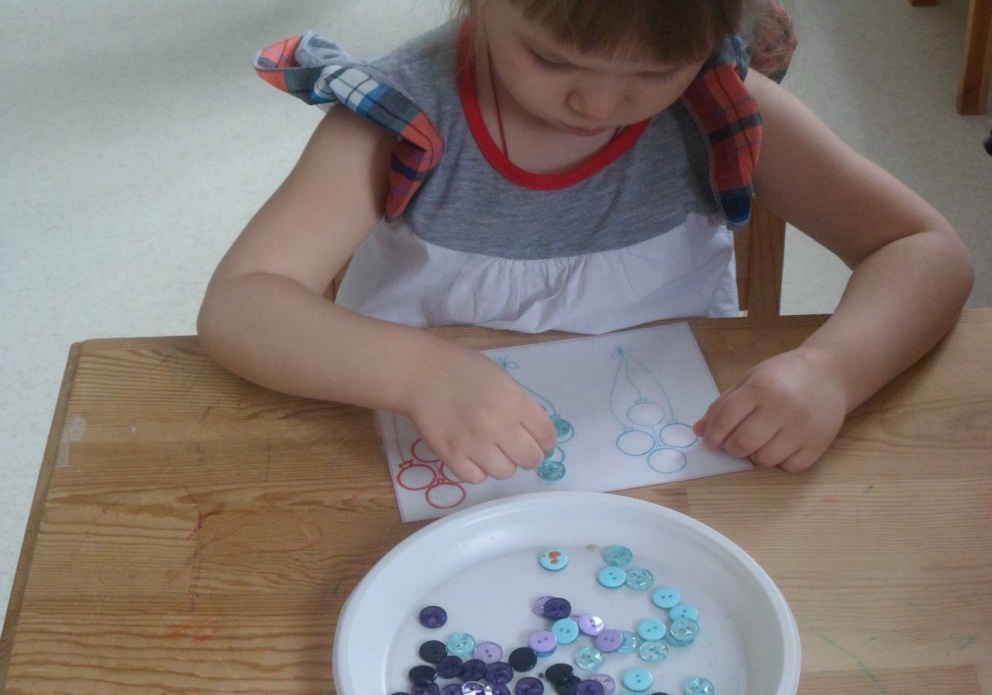 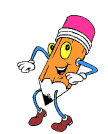 «Пальчиковый театр»
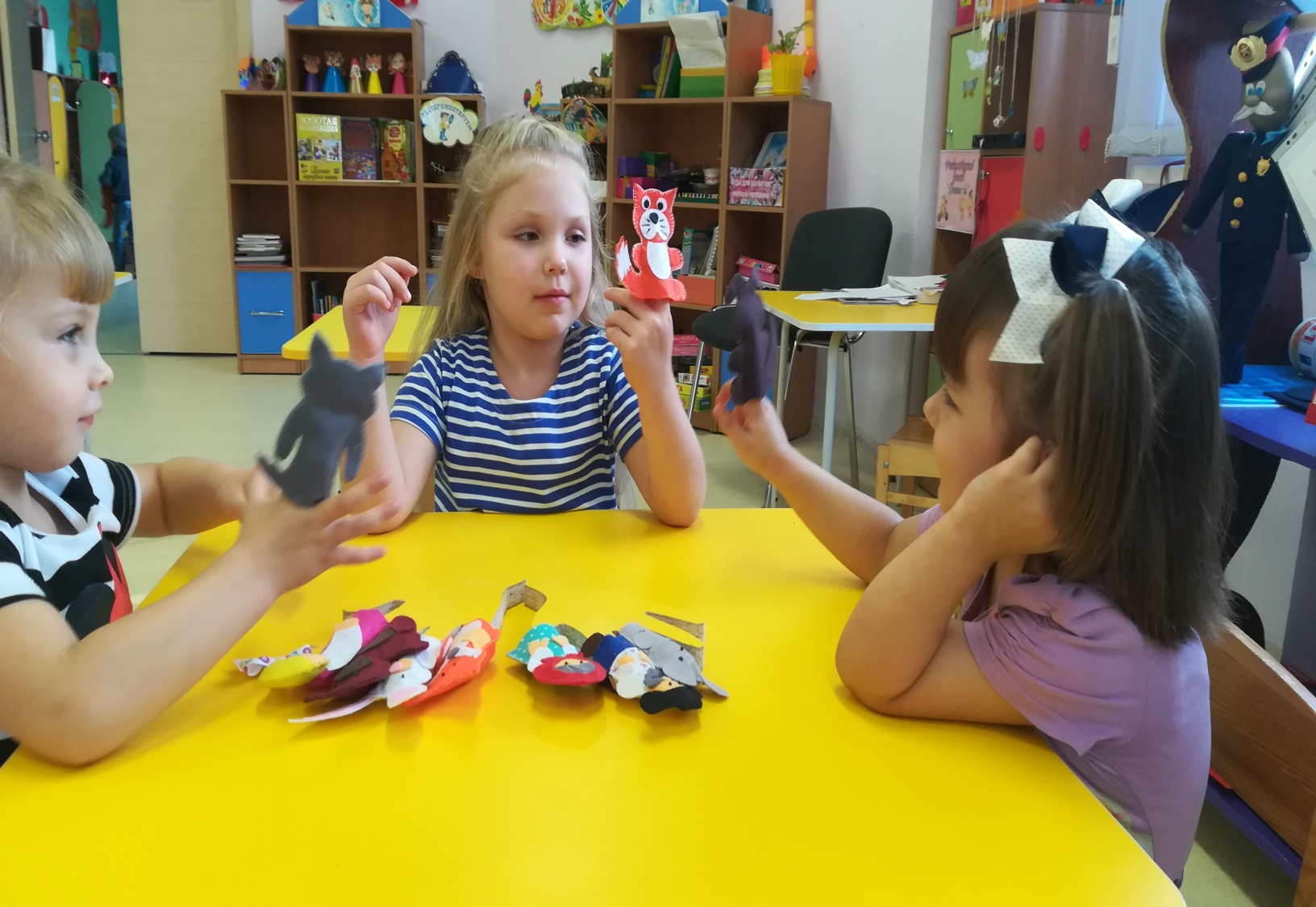 ПДД
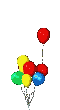 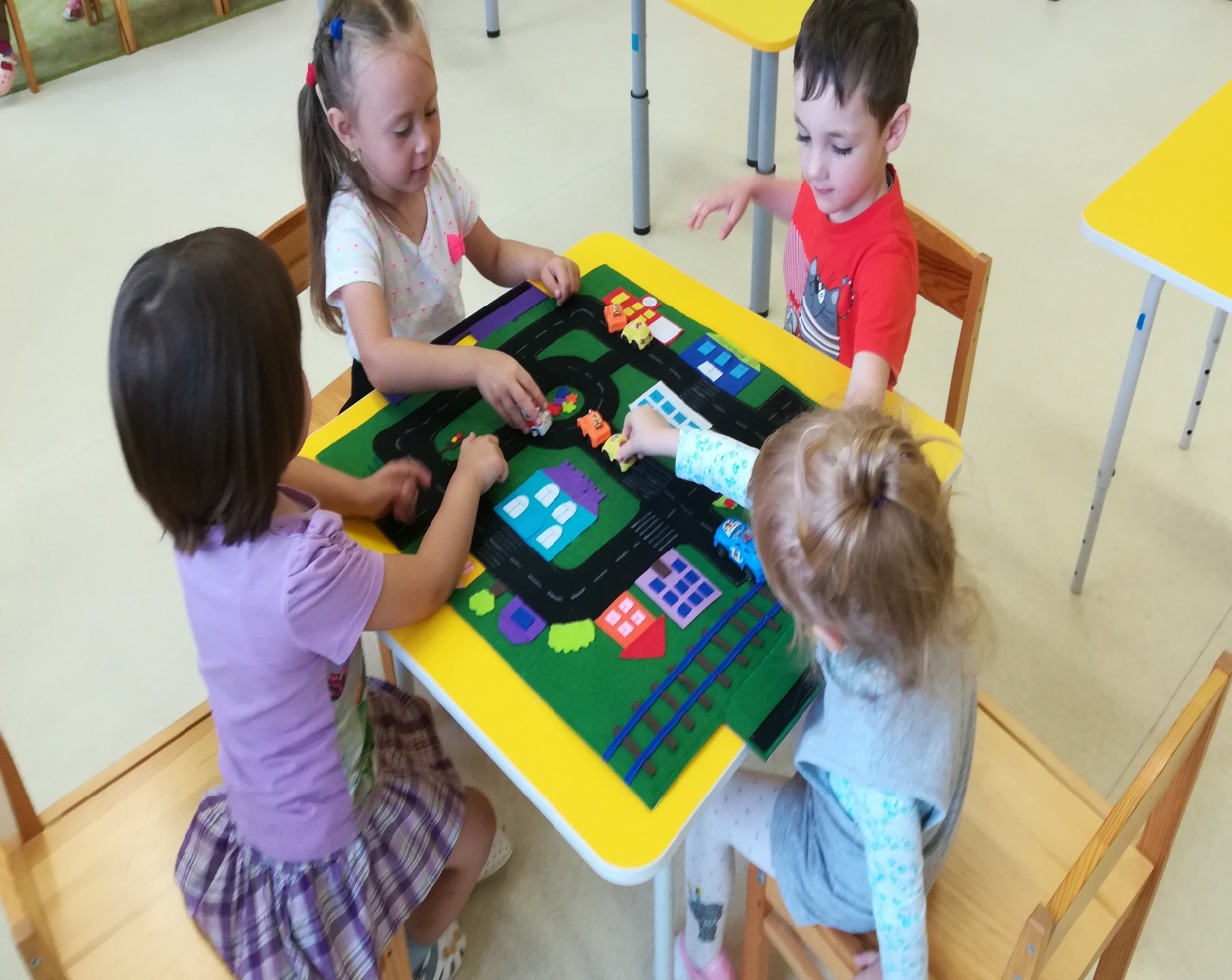 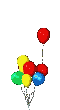